Портфолио ученика начальной школы




                                    Презентацию выполнила                                                                                                                                           учитель начальных классов  
      Довбня С.В.
Создание Портфолио – это увлекательная совместная кропотливая работа детей и их родителей.                                                                           Портфолио достижений обучающегося – это средство предъявления собственных достижений обучающегося для их оценки в определенный период времени.
Общие положения
Портфолио - это способ фиксирования, накопления и оценки индивидуальных образовательных достижений обучающихся в период его обучения с 1 по 4 классы.
Портфолио  дополняет традиционные, контрольно-оценочные средства и позволяет учитывать результаты, достигнутые обучающимися в разнообразных видах деятельности: учебной, творческой, социальной, коммуникативной и других. 
Портфолио является основанием для составления рейтингов выпускников начальной школы, для подготовки карты представления ученика при переходе на вторую ступень обучения.
Цель «портфолио»:
- представить отчёт по процессу образования учащихся, увидеть  «картину»  значимых образовательных результатов  в  целом;
обеспечить отслеживание индивидуального прогресса ученика в широком образовательном   
 контексте;   
продемонстрировать    его    способности практически применять приобретенные знания 
и умения.
Задачи:
- поддерживать высокую учебную мотивацию учащихся;
- поощрять их активность и самостоятельность, расширять возможности обучения и самообучения;
- развивать навыки рефлексивной и оценочной (самооценочной) деятельности учащихся; 
- формировать умение учиться - ставить цели, планировать и организовывать собственную учебную деятельность.
Оформление «портфолио».
      Портфолио оформляет обучающийся под руководством классного руководителя и родителей в соответствии со структурой, принятой в ОУ
       При оформлении портфолио должны соблюдаться следующие требования:
-систематичность и регулярность ведения портфолио - 1раз в четверть/полугодие;
-достоверность сведений, представленных в портфолио;
-аккуратность и эстетичность оформления;
-разборчивость при ведении записей;
-целостность и эстетическая завершенность представленных материалов;
-наглядность;
-сохранность портфолио ( по усмотрению ОУ).
Образовательные достижения обучающегося и все необходимые сведения фиксируются в портфолио в течение года.
Обучающийся имеет право включать в портфолио дополнительные разделы, материалы, элементы оформления, отражающие его индивидуальность.
Структура и содержание «портфолио».
Первый раздел «Мой мир» включает в себя следующие рубрики:
1. «Мое имя» – информация об имени и фамилии ребенка. Ребенок также указывает дату своего рождения, день именин.2. «Моя семья» – здесь ребенок рассказывает о каждом члене семьи, об общих увлечениях, о любимых семейных праздниках.3. «Моя родословная» – ребенок при помощи родителей рисует древо семьи. Подписывает фамилии, имена, отчества и степень родства всех членов семьи. Если возможно размещает их фотографии.
4. «Мой город» – рассказ о родном городе, о его интересных местах, о происхождении улицы, на которой живет ребенок. Здесь же ребенок рисует схему безопасного маршрута от дома до школы.5. «Мои увлечения» – небольшой рассказ о том, чем увлекается ребенок, какие кружки и секции посещает.6. «Моя школа» – рассказ о школе, педагогах, своих любимых уроках по принципу «мне нравится ..., потому что ...».7. «Мои цели» – с помощью учителя или родителей ребенок формулирует цели на каждую четверть. По итогам четверти и учебного года оценивает степень их достижения.
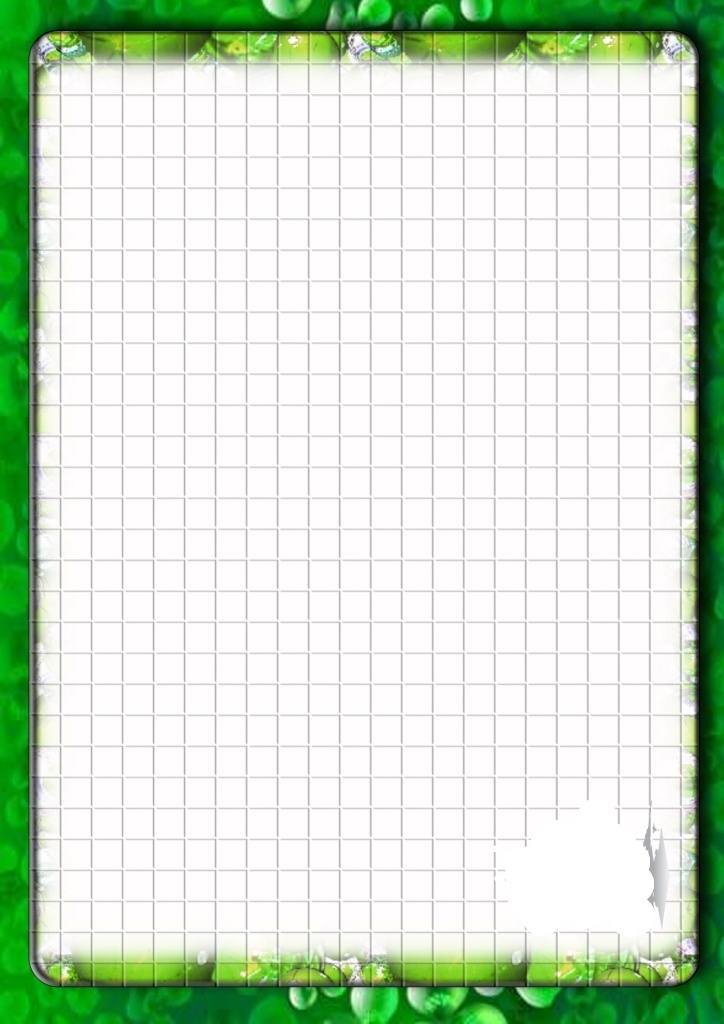 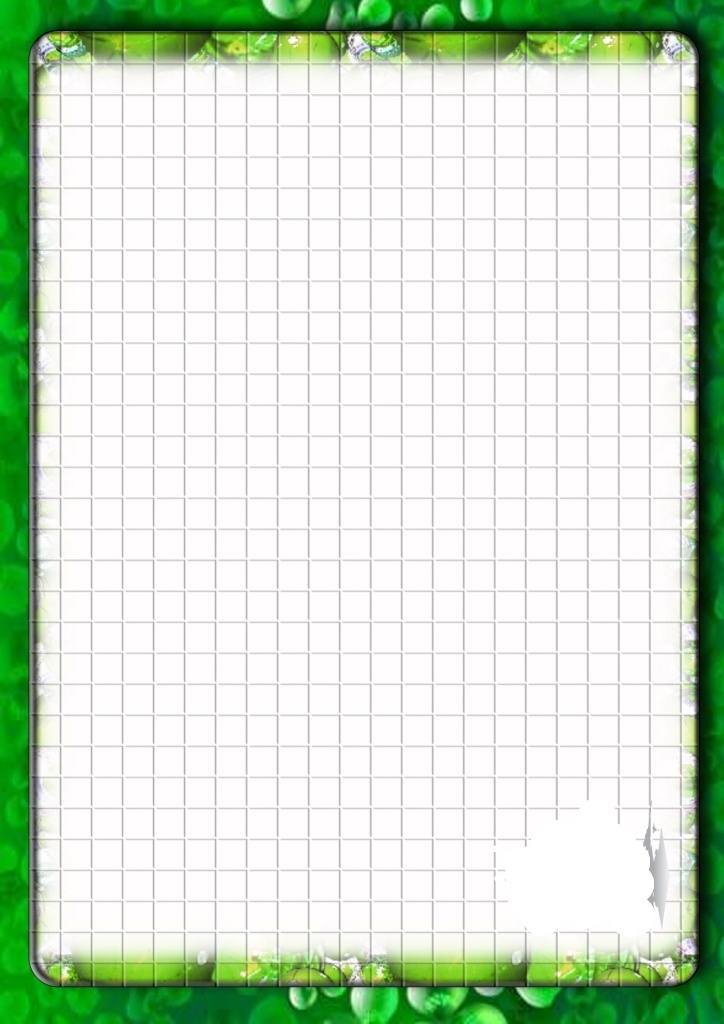 Я расскажу вам о себе...
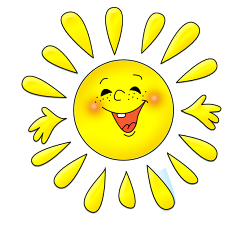 ПОРТФОЛИО
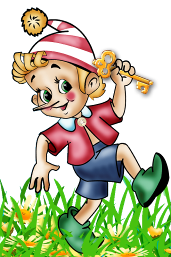 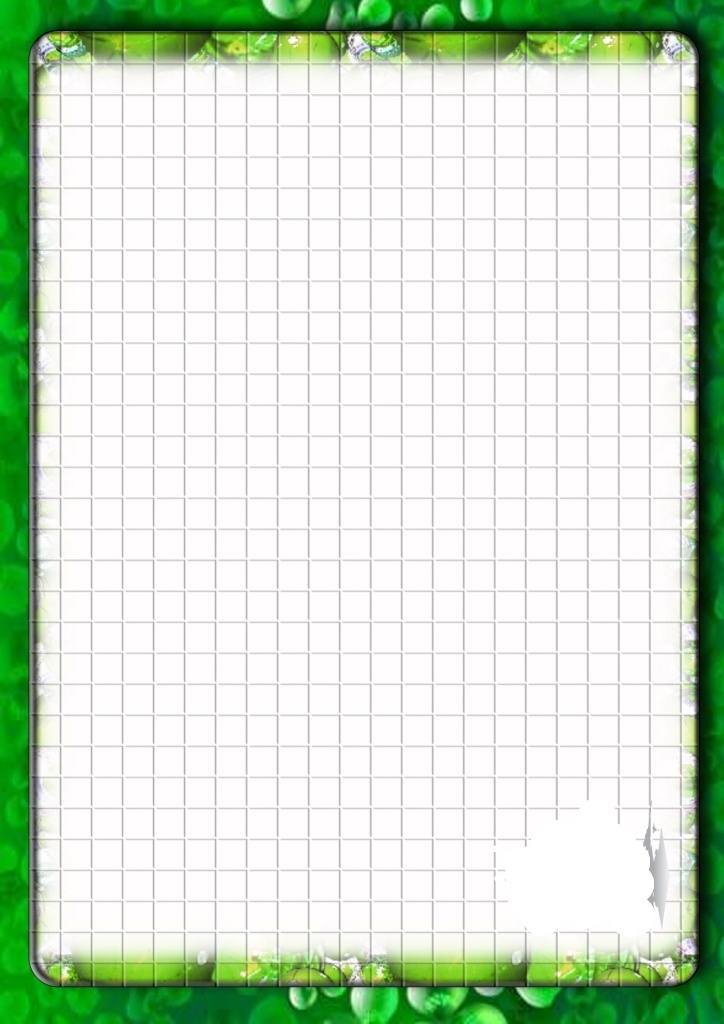 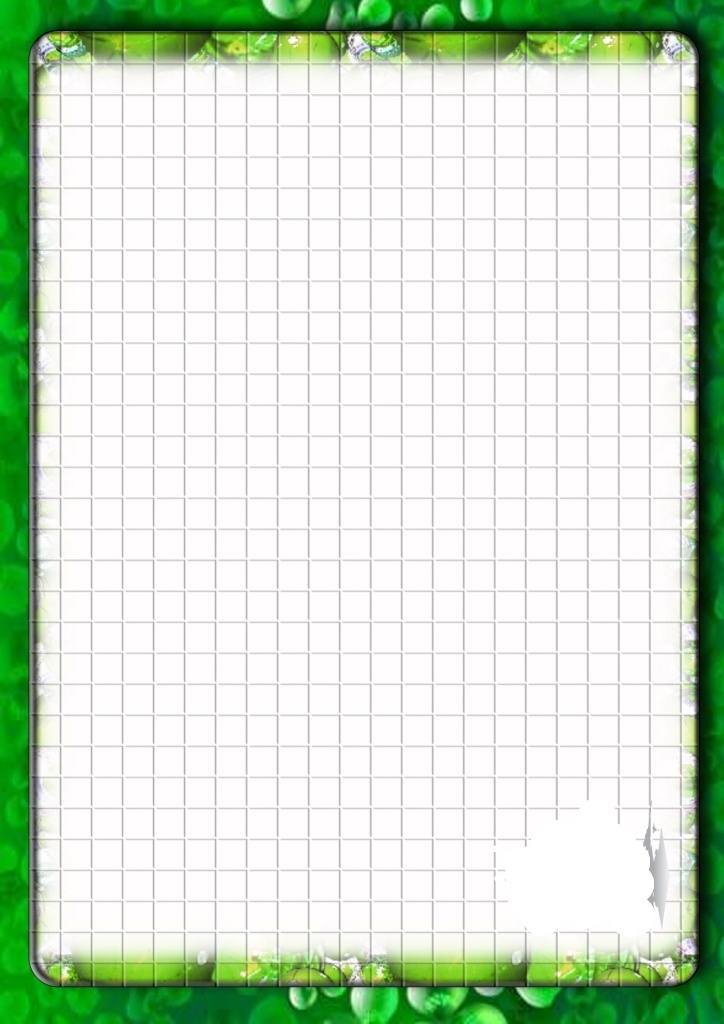 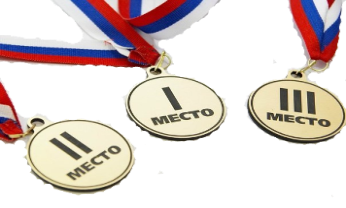 Мои увлечения
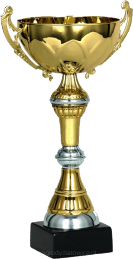 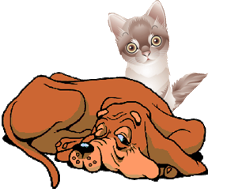 Мои достижения
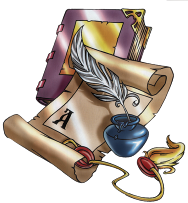 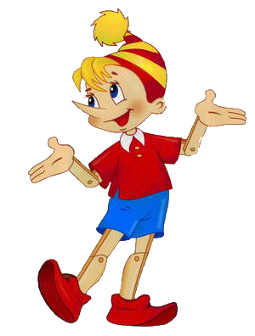 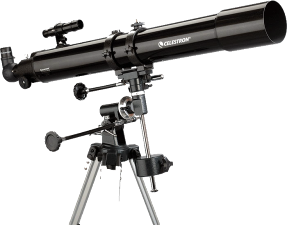 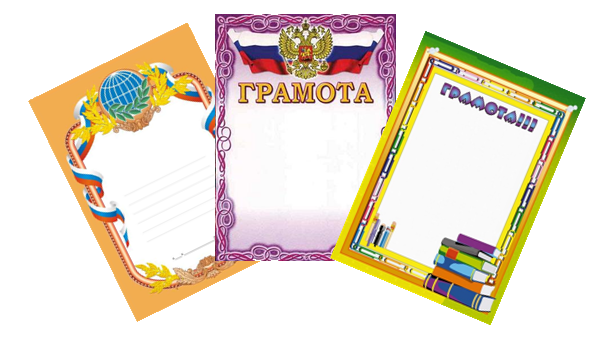 Второй раздел «Моя учеба». Ученик наполняет этот раздел удачно написанными контрольными работами, интересными проектами, отзывами о прочитанных книгах, графиками роста скорости чтения.
Третий раздел «Моя общественная жизнь». В данном разделе ребенок рассказывает о своих поручениях, обязанностях в школе, о своей помощи по дому. Здесь же могут размещаться отзывы родителей о помощи ребенка членам семьи.
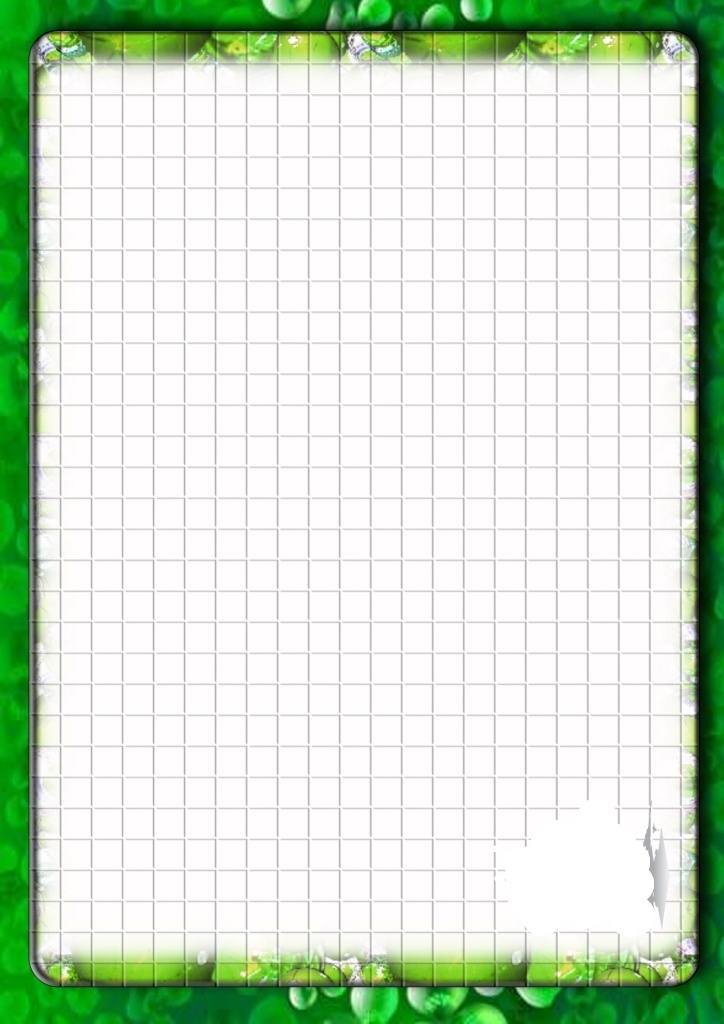 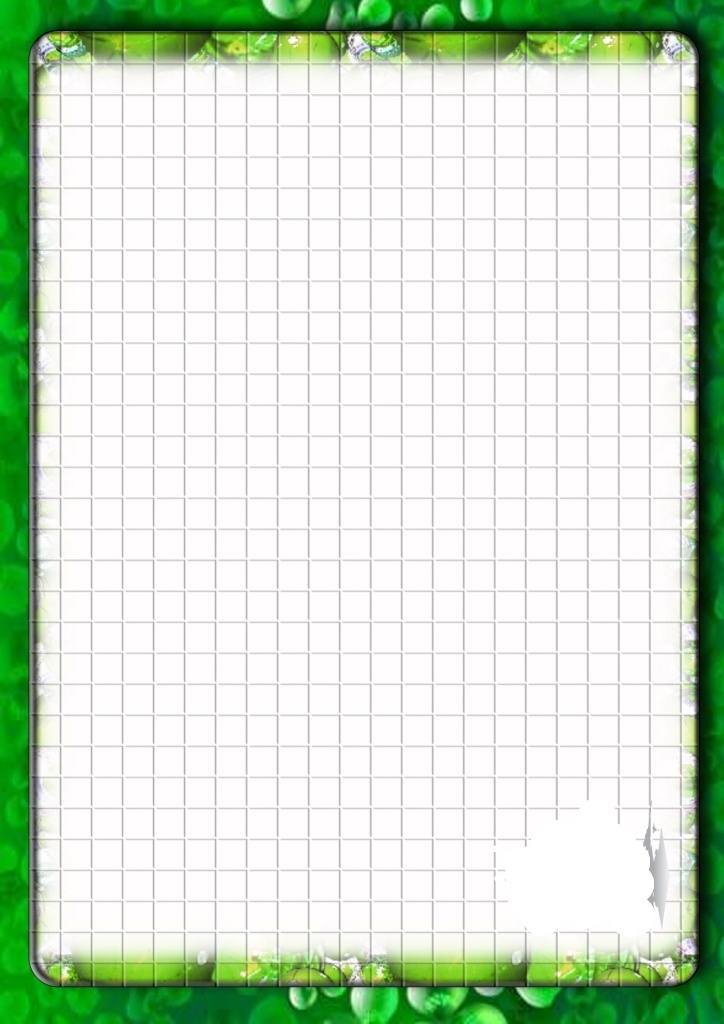 Мои успехи в учёбе
Люблю читать
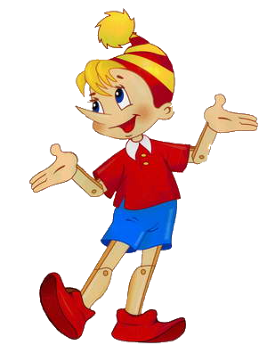 Математика
Русский язык
Окружающий мир
Иностранный язык
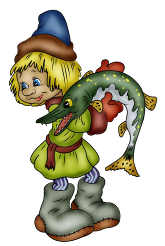 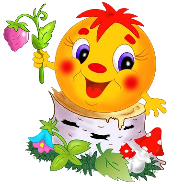 Привет!
Hello!
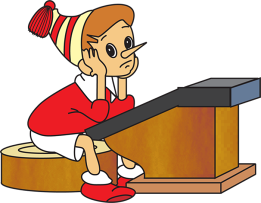 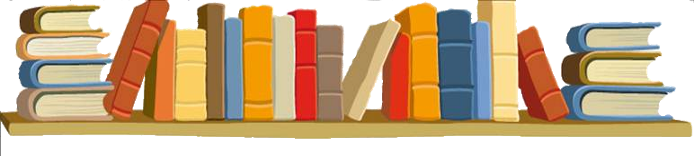 Четвертый раздел «Мое творчество». В этот раздел ребенок помещает свои творческие работы: рисунки, сказки, стихи. Если ребенок гордится какой-то объемной поделкой, он помещает ее фотографию.
Пятый раздел «Мои впечатления». В данном разделе ребенок вкладывает свои отзывы от экскурсий, посещения театра, о мероприятиях и т.д.
Шестой раздел «Мои достижения». Здесь размещаются грамоты, сертификаты, дипломы, благодарственные письма, итоговые оценки по предметам базисного учебного плана.Седьмой раздел «Самооценка моей деятельности за год». В этом разделе ребенок подводит итоги за год.
В Портфолио ученика начальной школы  главным является подраздел «Моё творчество», а не «Мои достижения». Именно ему следует уделять больше внимания и постоянно заполнять новыми материалами.  И не нужно называть Портфолио «Дневником достижений», чтобы учёба для вашего ребенка не превратилась в гонку за отличными отметками, грамотами и дипломами.
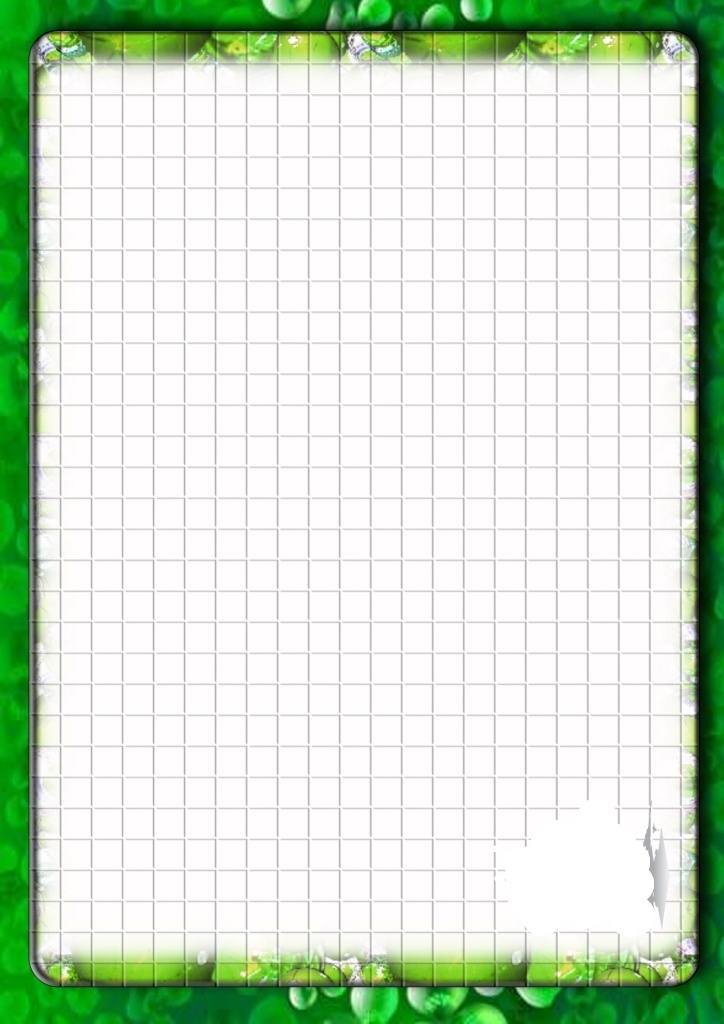 Моё творчество
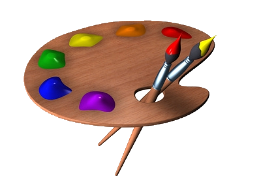 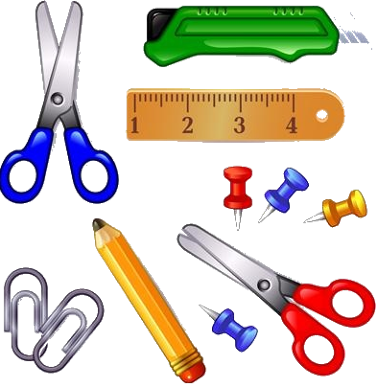 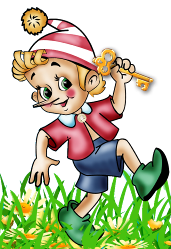 Анкета для родителей
Нравится ли Вашему ребенку  участвовать в проекте  «Портфолио»?
Какие значительные события, по Вашему мнению, в жизни Вашего ребенка определяют сегодня его будущее?
Чем  нравится заниматься  Вашему ребенку (чем  он увлекается)?
Знаете ли Вы, какие профили обучения (10-11 классы) интересны Вашему ребенку? Они совпадают с Вашими предпочтениями?
Какие способности,  личные качества, знания, умения есть у Вашего ребенка  для  обучения по интересующему его профилю?
Чего, по Вашему мнению,  не хватает  Вашему ребенку для обучения  по интересующему его профилю?
Обсуждаете ли Вы будущее с Вашим ребенком? Чего бы он хотел добиться в будущем (через 5, 10. 20 лет)?
Рекомендации  родителям по ведению портфолио
Помогите ребенку тщательно отобрать материал по каждому разделу портфолио (в  соответствии с принятой структурой).
Обсудите, что получилось при выборе материала, что вызвало трудности, по какому принципу была организована информация в каждом разделе портфолио.
Расскажите ребенку, что вызывает у Вас чувство гордости при знакомстве с материалами портфолио.
Демонстрируйте его достижения перед другими членами семьи, родственниками,  знакомыми.
Поощряйте упорство и проявление характера в достижении целей по  работе с портфолио.
Посоветуйтесь с ним, что бы мог ребенок Вам рекомендовать для формирования  Вашего профессионального портфолио (паспорта карьеры).
Формируйте привычку доводить начатое дело до конца, даже если придется чем-то жертвовать.
Девизом работы с портфолио ученика начальной школы должна стать фраза: "Каждодневный творческий процесс ученика должен быть зафиксирован".